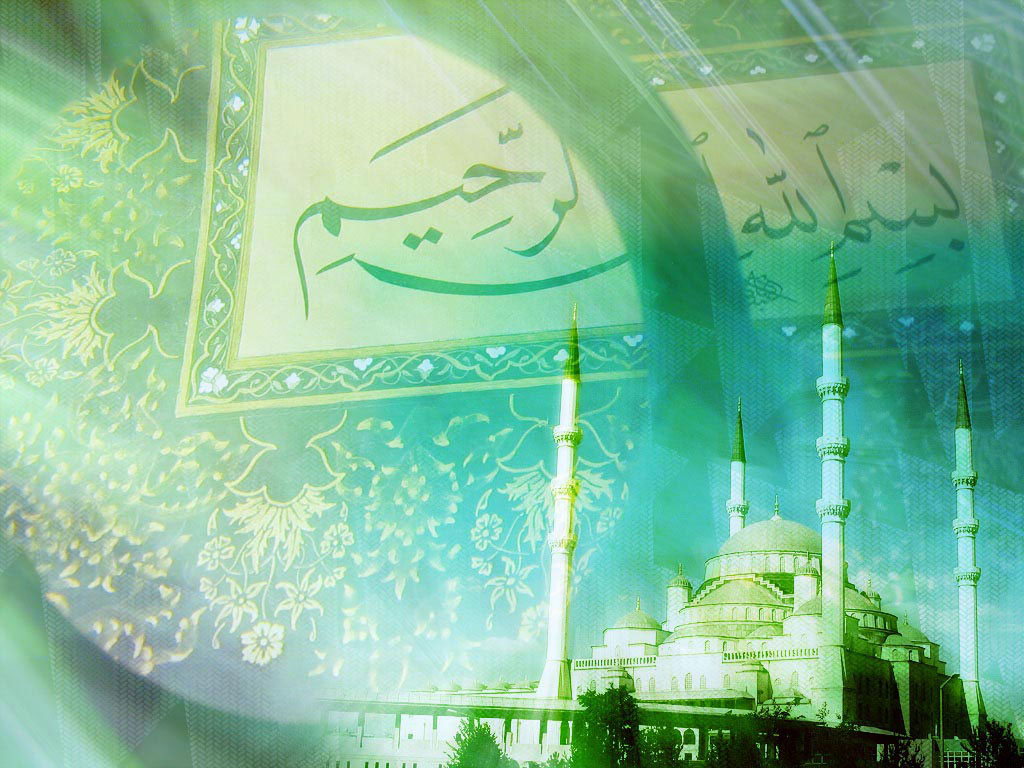 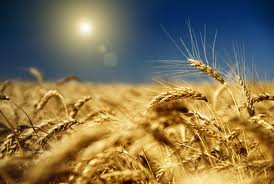 AGRO-TECHNOLOGY OFBARLEY
 (Hordeum vulgare)
Contents
Introduction
 Uses 
 History & Origin
 Area & Production
 Crop botany 
 Climate & Soil
 Production Technology
Introduction
Barley is a rabbi cereal grain crop
Ranked 4th in cereal 
Locally called ‘jao’(Urdu) 
Old English word “Beare”
Latin word farina "flour"
The Old English word for 'barley' was bære
First citation of the form bærlic in the Oxford English Dictionary dates to around 966 AD
Uses
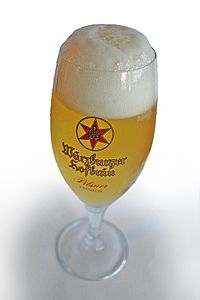 Animal feed
 Health food
 Algicide
 Beverages
 Bakery products
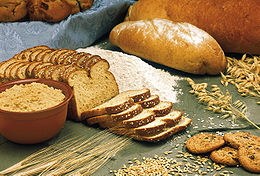 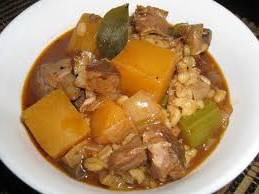 History & Origin
Barley was one of the first agricultural domesticates together with wheat, peas etc.
 Being grown by babylians, Chinese  
Originated in Asia & Ethiopia
Production started in Mesopotamia
Earliest remains reported in 8000 B.C. in Iran
 Staple cereal of ancient Egypt
Top ten barley producers (million metric tone)
Russia                                                        17.9
 France                                                        12.9
 Germany                                                   12.3
 Ukraine                                                      11.8
 Canada                                                        9.5
 Australia                                                     8.1
 Turkey                                                         7.3
 United Kingdom                                       6.8
 United States                                            4.9
 Poland                                                       4.0
World total                                             152
Source: UN Food & Agriculture Organization(FAO)
Area & Production
World wide 
                                      Area : 56.6 M ha
                           Production : 152 M tonns
In Pakistan 
                          Area : 0.08 M ha 
               Production : 0.078 M tonns 
Mostly grown in Deir , Bahawalnager, khuzdar, Chitral, Bajour agency etc.
Bajour contributes 20% of country`s production
Crop Botany
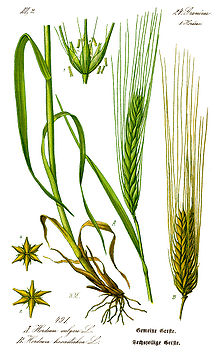 Family Poaceae
Self pollinated
Monocot 
Diploid with 14 chromosome 
Inflorescence is spike 
Has short duration than wheat
Glumes contain 3 florets
Scientific Classification
Kingdom  --------------------   Plantae
         Phylum     --------------------   Spermatophyta
         Class         --------------------   Monocotyledons   
         Order        --------------------  Cyperales 
         Family       --------------------  Poaceae 
        Genus         -------------------   Hordeum 
        Species       -------------------   Hordeum vulgare
Locality & Soil
Adapted to temperate region
Optimum temperature range is 15 -20 ⁰c
Productive even under adverse condition
Min. 200-250 precipitation required
More efficient water user
Drought & moderately salt tolerant crop
Well drained loams to clay loam soil
Usually planted on lass fertile marginal land
Production Technology
Seed bed preparation
                                     2-3 ploughing with planking
    Seed rate               30-35 kg/acre
Germination more than 85%
Weed free
Free from insect pest and disease infestation
Seed Treatment :   Topsin-M , Benlate                                                  
                                    @ 2g/kg seed
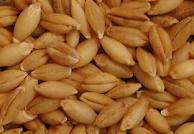 Varieties
Frountier-87
Clipper
Barley-dwarf
Tj-70
Neelum
Time of sowing
Mid Oct. to Mid Nov.
Methods of sowing                                                                                                                        
Broadcasting                          
Line Sowing:      R-R: 9”
    Can be sown by :
Wet Method
Dry Method
Gup-chhat Method
Irrigation
2-4 at critical growth stages
At Tillering stage
Booting  stage
Grain filling stage
Fertilizer requirement
                             50:25 NP kg/acre
                           1 bag DAP +1.5 bag Urea
Urea applied in split doses in irrigated areas
Weed managment
Important weeds
     Convolvulus arvensis(Lehli)
     Avena fatua(Wild Oat)
     Cyperus rotundus(Deala)
     Chenopodium album(Bathu)
Better adapted to compete with weeds
Minimum need of weeding & interculture 
IWM best option
Plant protection
Insect pests
                     Termites , Cutworms , Army worm , Aphids , Shoot fly , Surface grass hopper 
Diseases 
                        Powdery Mildew, karnal bunt, Loose smut of Barley, Rust
IPM is best option
Harvesting & Storage
Done earlier than wheat 
Harvested at physiological maturity
Heads bend when over mature 
Done by sickle or through Reaper
Threshing  by wheat thresher 
Sun dried for 2 or 3 days
Moisture content should be less than 12%
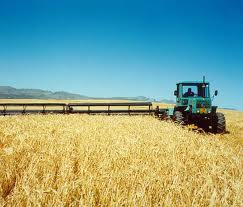 Yield
650-900 kg/ha
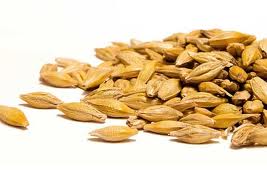 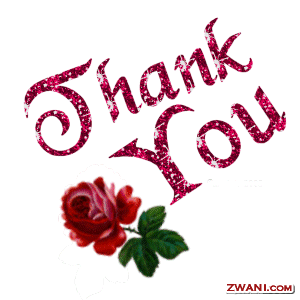